/
Dansk Affalds Forening
Skitse til temadag om 
udbud, elektronisk udbudsafvikling samt 
bedre konkurrence
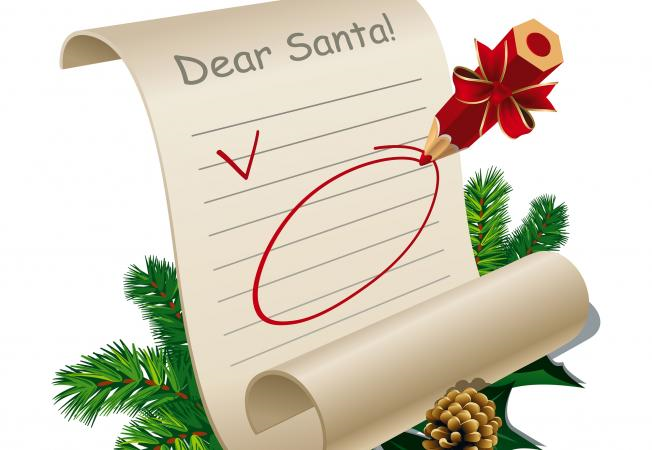 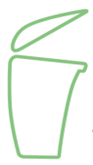 Hvorfor denne temadag
RenoDjurs og AffaldPlus ønsker foråret 2018 – før ikrafttræden af Bek. 1572 – håndtering af udbud i en 100 % digital verden
Udviklingen på markedet for affaldsindsamling (øget hjemtagning) og årsagerne hertil 
	Dårligt fungerende marked (få aktører, konkurs, 	markedsdumpning, løbetid)
	Er det bare de private virksomheder, der er skurke? Hvad kan 	ordregiver gøre bedre?
01-02-2018
Affaldskontoret Aps og C36 Consult
2
Temadagens problemstillinger
Den fulde elektroniske afvikling af udbud – udfordringer for ordregiver og tilbudsgiver – ESPD, tilbudsafgivning, de forskellige systemer
Den fulde og frie adgang til udbudsmaterialet – registrering kan ikke undgås
”Man får, hvad man beder om!” – Er der reelt konkurrence med 2-3 tilbudsgivere? Er det ordregivers krav, der er problemet? Skaber udbudsregimet dårligere konkurrencevilkår? 
Er et godt samarbejde mellem en privat tilbudsgiver og en offentlig ordregiver en utopi (affaldsindsamling og rottebekæmpelse som eksempler)?
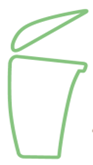 Affaldskontoret ApS.
3
Skitse til program
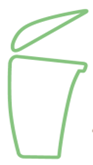 Affaldskontoret ApS.
4